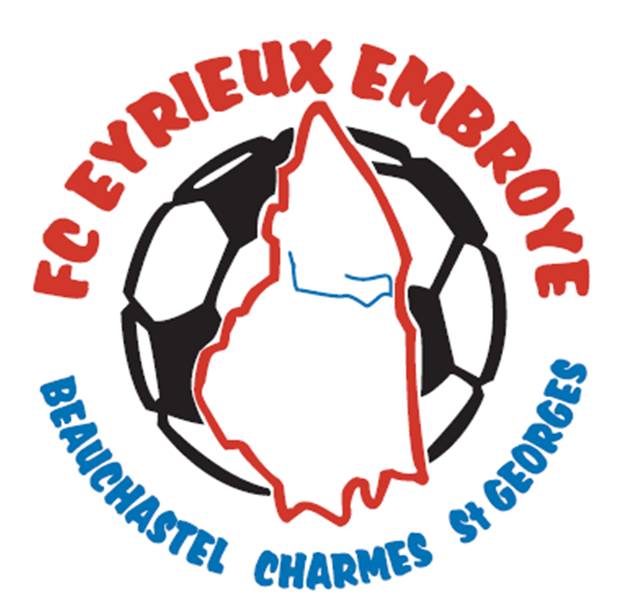 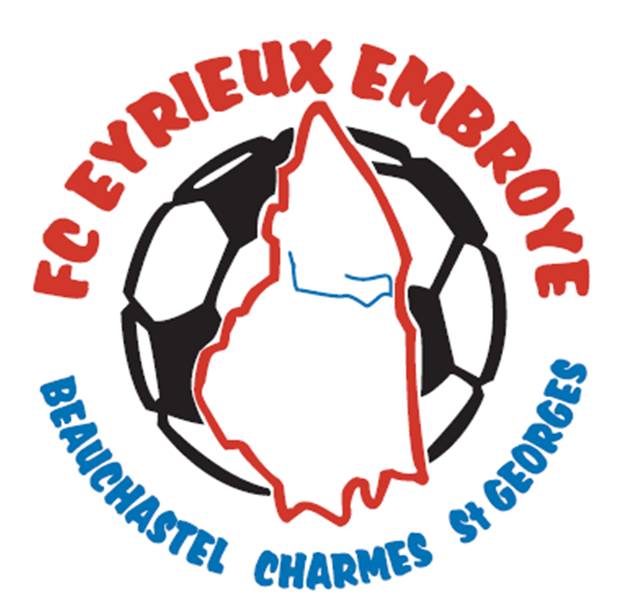 ORGANISATION / STRUCTURE ADMINISTRATIVE 2014/2015
Th BERGER
Président
P Avenas
Tuteur du perma
Th COSTE
Relation mairies
M SANTA
Tresoriere
JP FERRER
Secretaire
E VOLTOLIN Secret. Adj.
C ROUVEYROL
Trésoriere Adj.
« Rêvons plus grand ... »
FCEE
Ph HUSSON
Technique + Séniors
S DORNE
Sportive  + u15
C BREYSSE Animation
M REBOULLET
Sponsoring
V GARAYT
Technique +  EDF
L DELARBRE
Innov/Commu
E HENRY
Technique U15
F MAISONNEUVE
Sportive
CH LAVENANT
Resp U11
TH BADIOU
JM MUNIER
Technique + EDF
F PEYRARD
Resp Boutique
R ROBINRAU
Resp U15
CH ROGER
Sportive
L COLLANGE
Educateur U13
L BRUNET
G PRANEUF
 Beauchastel
TH BONNAFOU
Technique U17
L DEBURINE
CoordinateurU1113
S DORNE
Dirig fém séniors
JM SIERRA
Communication
S FRAYSSE
Sportive
Responsables  catégories
TH SANTA
EN JAUNE
LE COMITE DIRECTEUR
E SANTILLANA
D THIOLLIET
M ROUVEYROL
S MAYORDOMO
O SNANIA